Unit 11
Sad movies make me cry.
Section B  Period 4 3a-Self Check
WWW.PPT818.COM
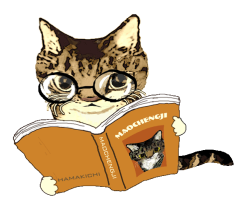 Revision
翻译下列短语。
1. 使……失望                      2. 开除

3. 而不是                              4. 齐心协力

5. 在肩上                              6. 停止做某事

7. 敲门                                   8. 与…… 交流

9. 向……学习                       10. 继续做某事
let… down
kick sb. off
pull together
rather than
stop doing
on one’s shoulder
knock on the door
communicate with
learn from
continue to do
Free talk
Think of some experiences that made you feel very happy or sad. Tell your partner about them. Use the following ideas to help you.
3a
● winning/ losing a competition
● getting good/ bad grades on an exam
● performing something well/ badly in 
     front of a big group of people
● getting into a fight with your best friend
● your first trip outside your hometown
Winning a competition always makes me happy.
Losing a competition always makes me sad.
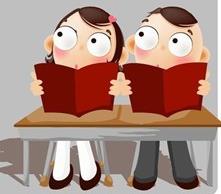 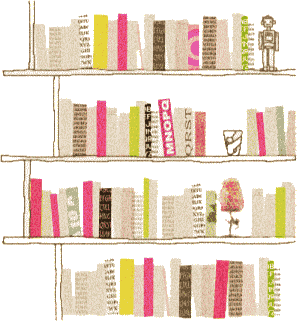 Writing
3b
Write a story similar to the one in 2b using your notes in 3a.
In your story, try to explain the following:
What happened?
When did it happen?
Where did it happen?
How did it make you feel? Why?
What did you learn from the experience?
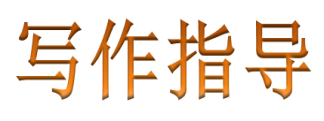 本文根据要求是一篇记叙文。它主要是说明事件的时间、背景、起因、过程及结果，即我们通常所说的五个“ W ”（what, who, when, where, why ）和一个“ H ” (how)。人称应是第一人称，时态应是过去时。
One possible version:
After school this afternoon, on my way home I met two Americans who lost their way. They forgot the way to the hotel where they stayed. As I knew where the hotel was, I decided to take them there. On the road, we talked a lot. I told them about the great changes in the city. They told me something about the American youth as well.
When they arrived, they thanked me a lot. That made me very happy. Because I not only helped two foreigners, but also realized the importance of learning a foreign language well. I think we should try our best to help each other.
Self Check
1. Put the words in the appropriate 
    place in the chart.
nervous
comfortable
unhappy
uncomfortable
relaxed
worried
happy
uneasy
angry
awful
2.  Write sentences using the words 
     given.
1. sad movies/ cry
    Sad movies make me cry.
2. speaking in front of many people/nervous
 

3. money and fame/ not always happy
Speaking in front of many people makes me nervous.
Money and fame doesn’t always make you happy
4. soft piano music/relaxed

5. rainy days/stay at home and watch TV
Soft piano music makes me relaxed.
Rainy days make me want to stay at home and watch TV.
3. Number the things [1–6] (1 = least 
    important, 6 = most important). Write 
    a reason for each choice.
____ fame (名誉)    ____ power (权力)     ____ friendship (友谊) ____ wealth (财富)    ____ health (健康)   ____ family (家庭)
1
2
5
3
6
4
e.g. Fame is not very important. It can make 
       me nervous if too many people follow me 
       around.
Power is not important to me. I don’t like to control others.
Wealth is not very important. I prefer to live a simple life.
Health is important. A healthy body makes it possible for me to do many things in life.
Friendship is very important. Spending time with friends makes me happy.
My family is the most important to me. My family around me makes me feel comfortable and contented.
HOMEWORK
1. Review the whole unit.
2. Finish your composition.
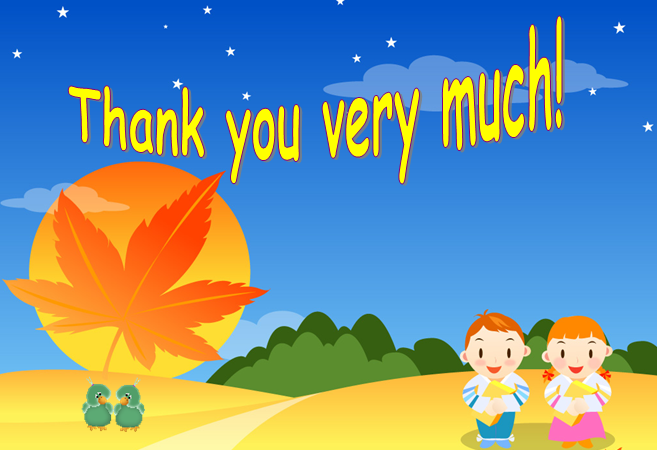